BÀI 20. VAI TRÒ CỦA THỰC VẬT TRONG ĐỜI SỐNG VÀ TRONG TỰ NHIÊN
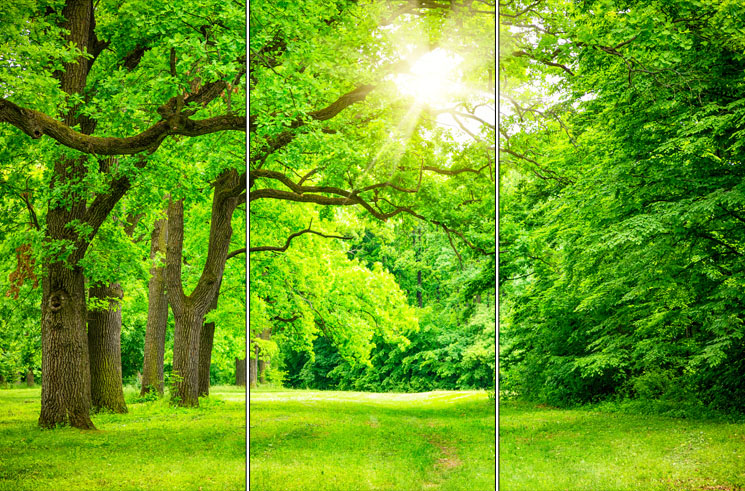 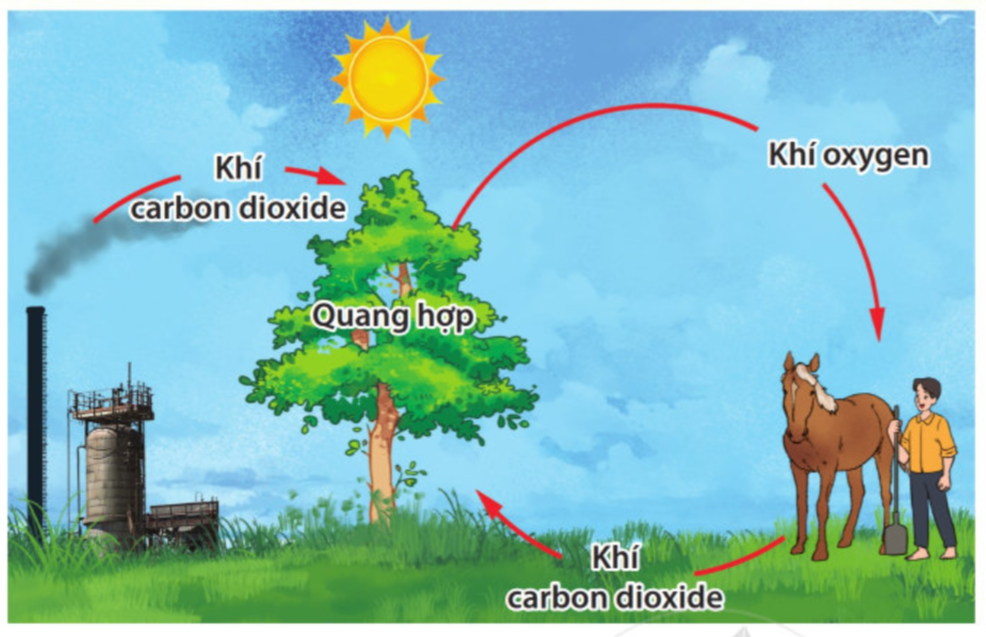 II. Vai trò của thực vật trong tự nhiên
1. Điều hoà khí hậu
Hình 20.2. Sơ đồ thực vật giữ cân bằng khí oxygen và carbon dioxide
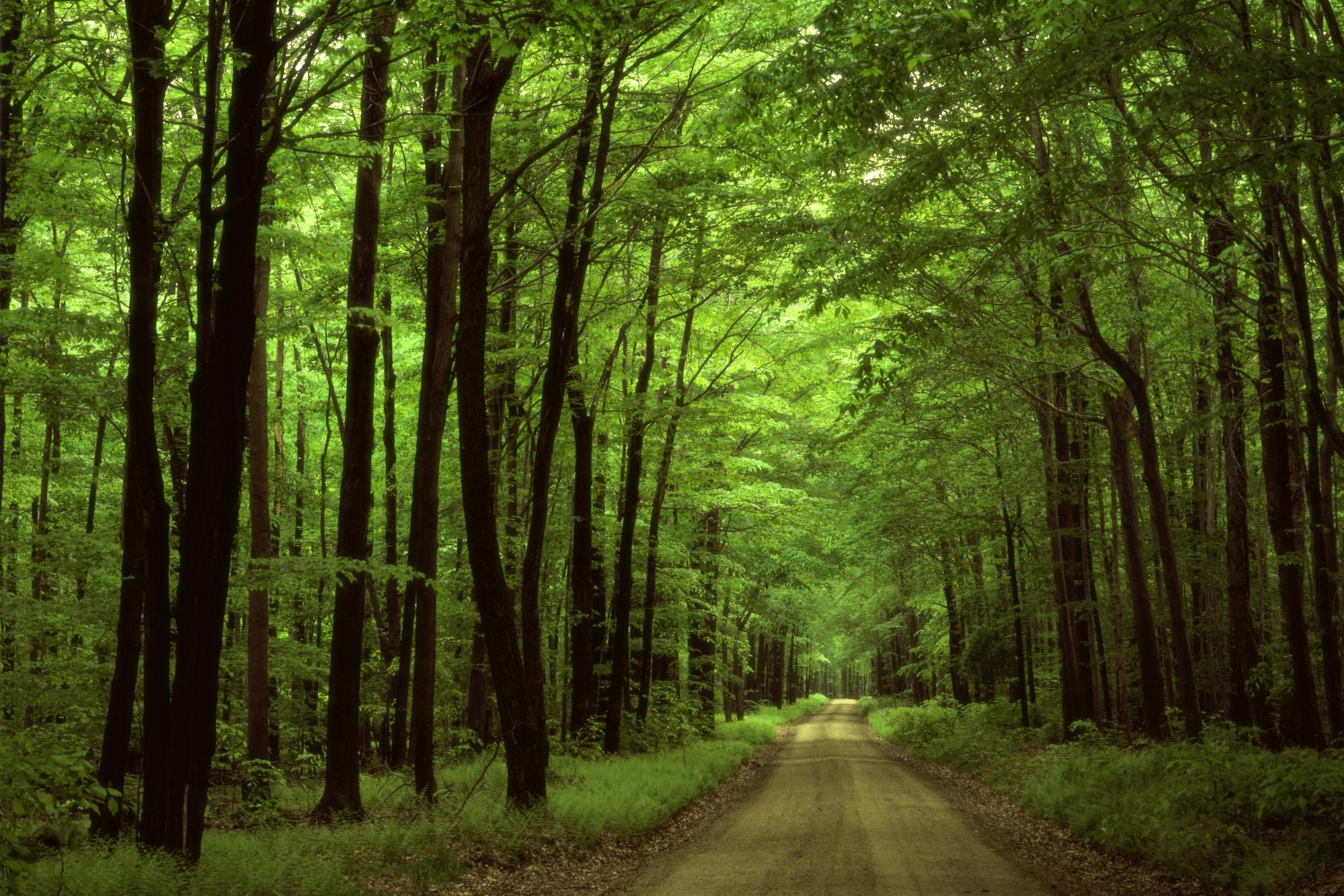 Dựa vào bảng 20.2, hãy cho biết các yếu tố khí hậu ở nơi có nhiều thực vật và nơi có ít thực vật khác nhau như thế nào? Em rút ra kết luận gì về vai trò của thực vật đối với điều hòa khí hậu.
II. Vai trò của thực vật trong tự nhiên1. Điều hoà khí hậuThực vật quang hợp giúp hấp thu bớt lượng carbon dioxide và giải phóng oxygen làm cân bằng hàm lượng các chất khí trong môi trường.
2. Thực vật góp phần làm giảm ô nhiễm không khí
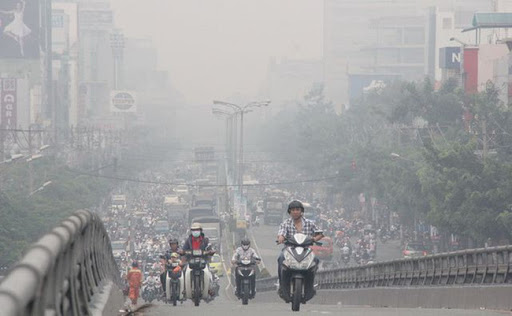 A: không có thực vật
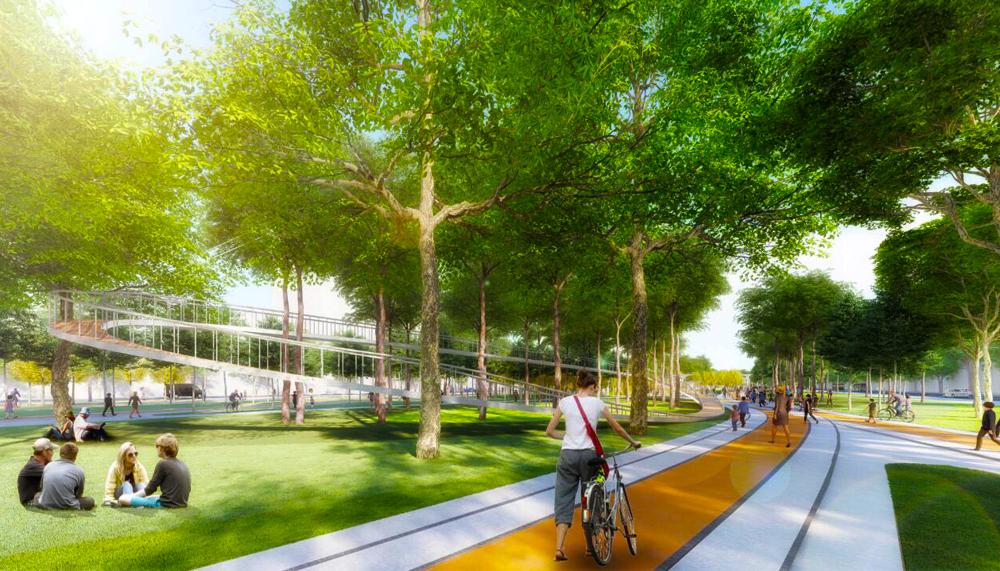 B: có thực vật
 Nhận xét không khí ở 2 nơi?
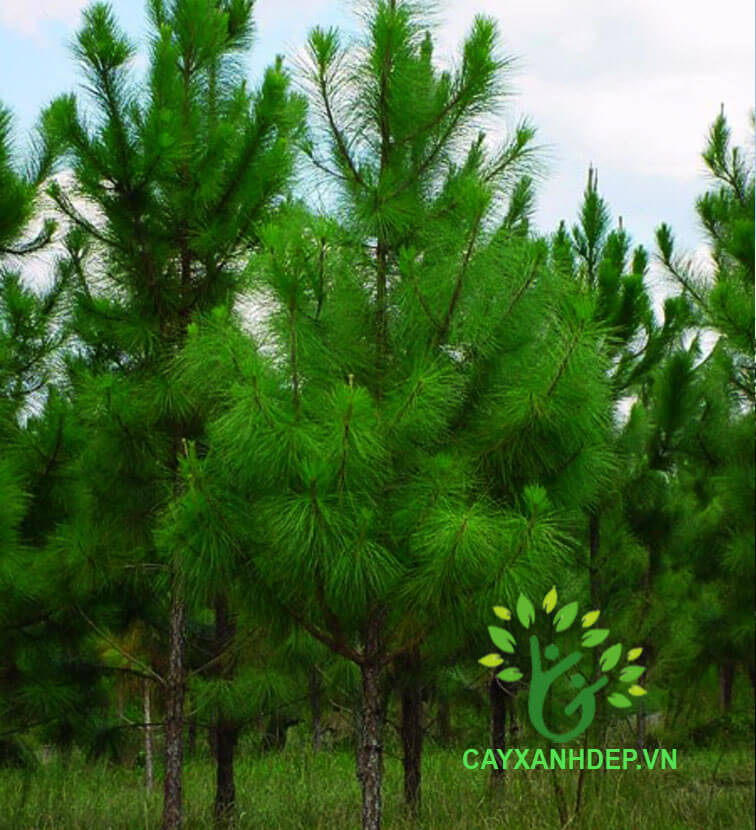 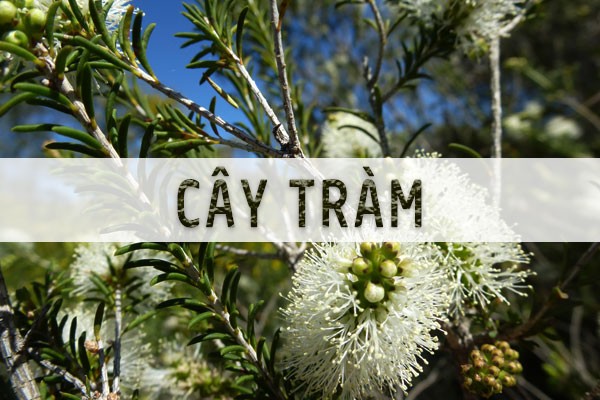 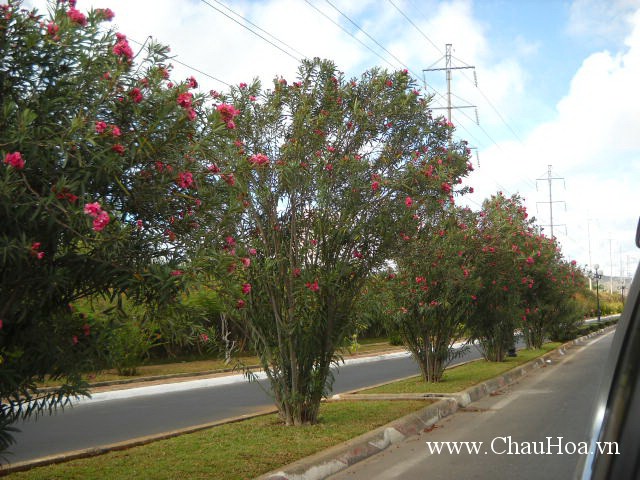 Thông
Trúc đào
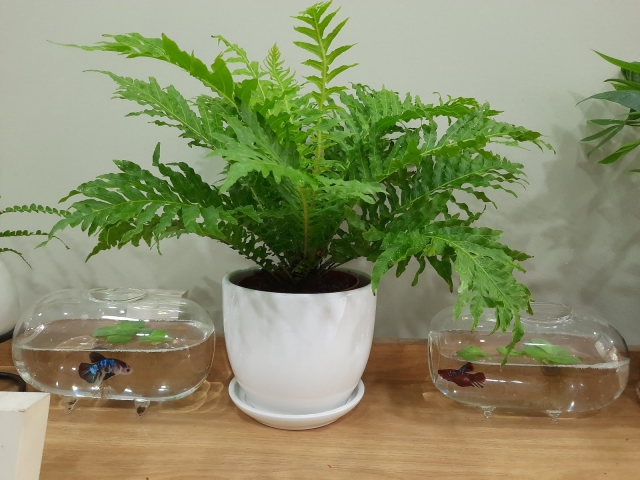 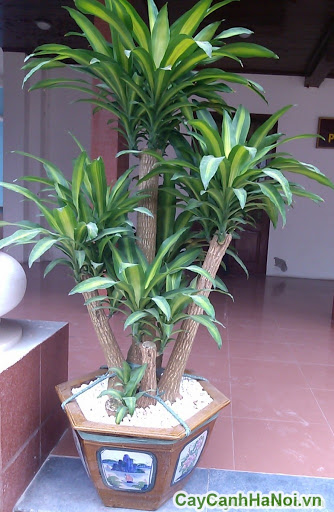 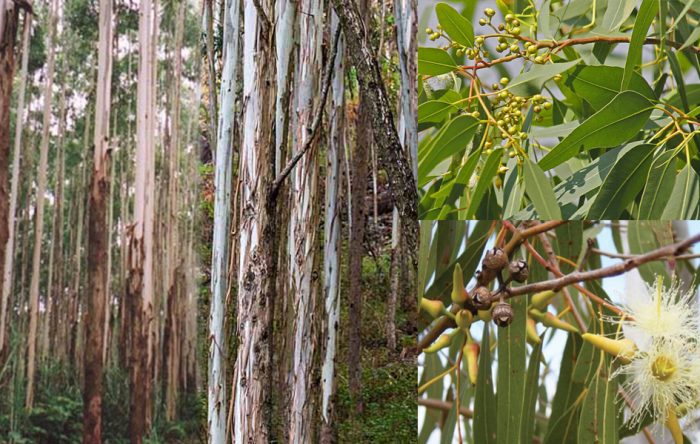 Dương xỉ
Thiết mộc lan
Bạch đàn
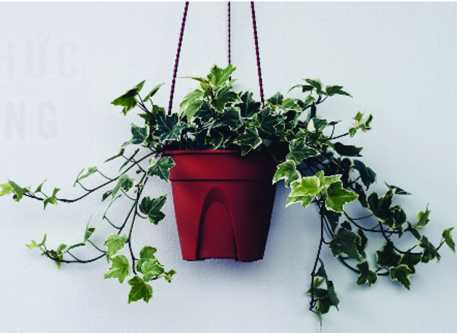 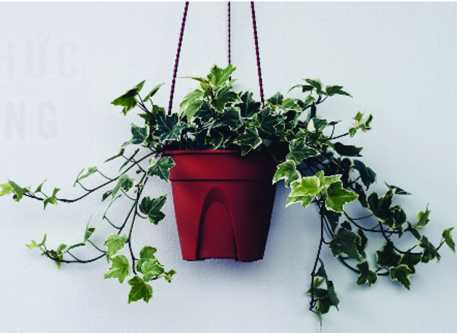 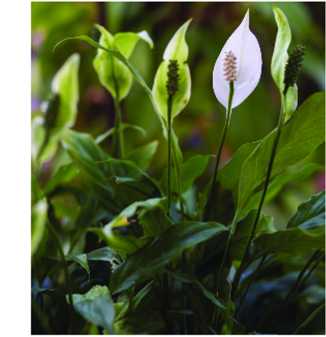 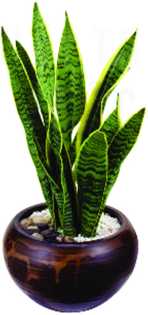 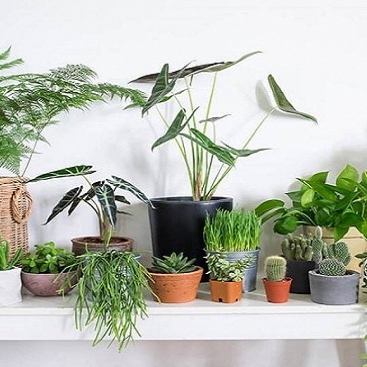 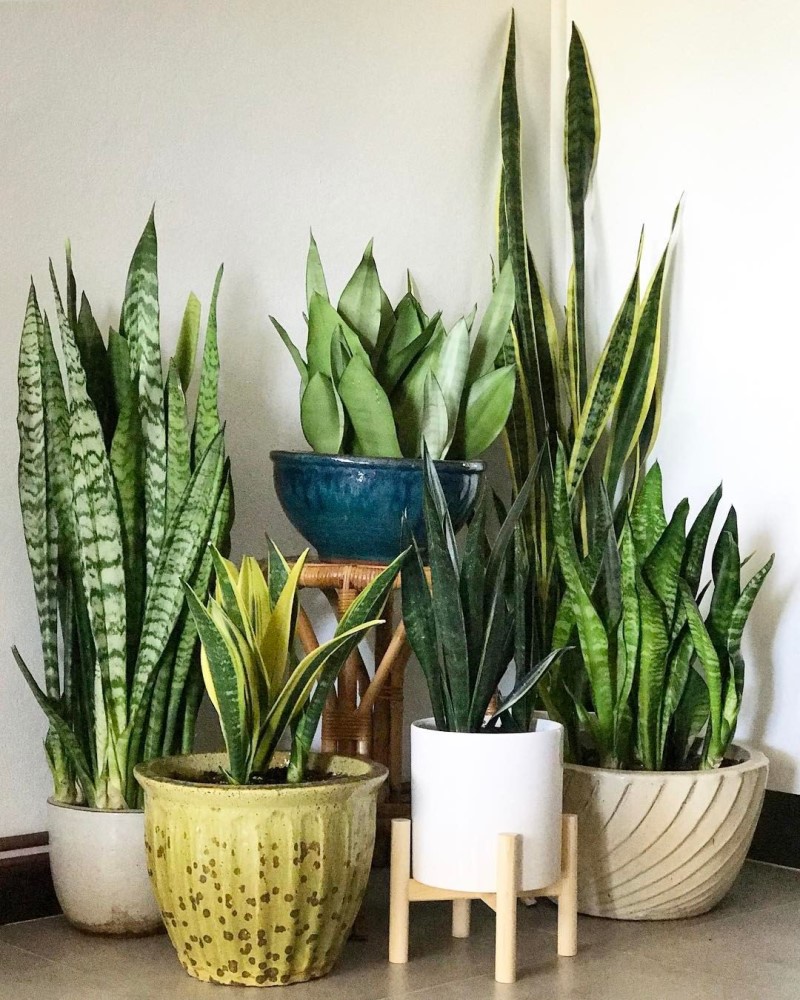 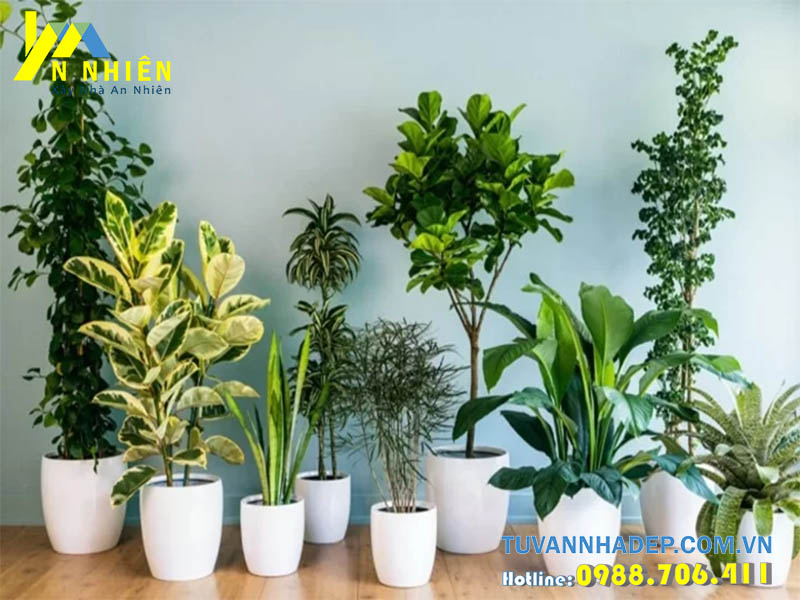 C
MỘT SỐ CÂY TRỒNG TRONG NHÀ
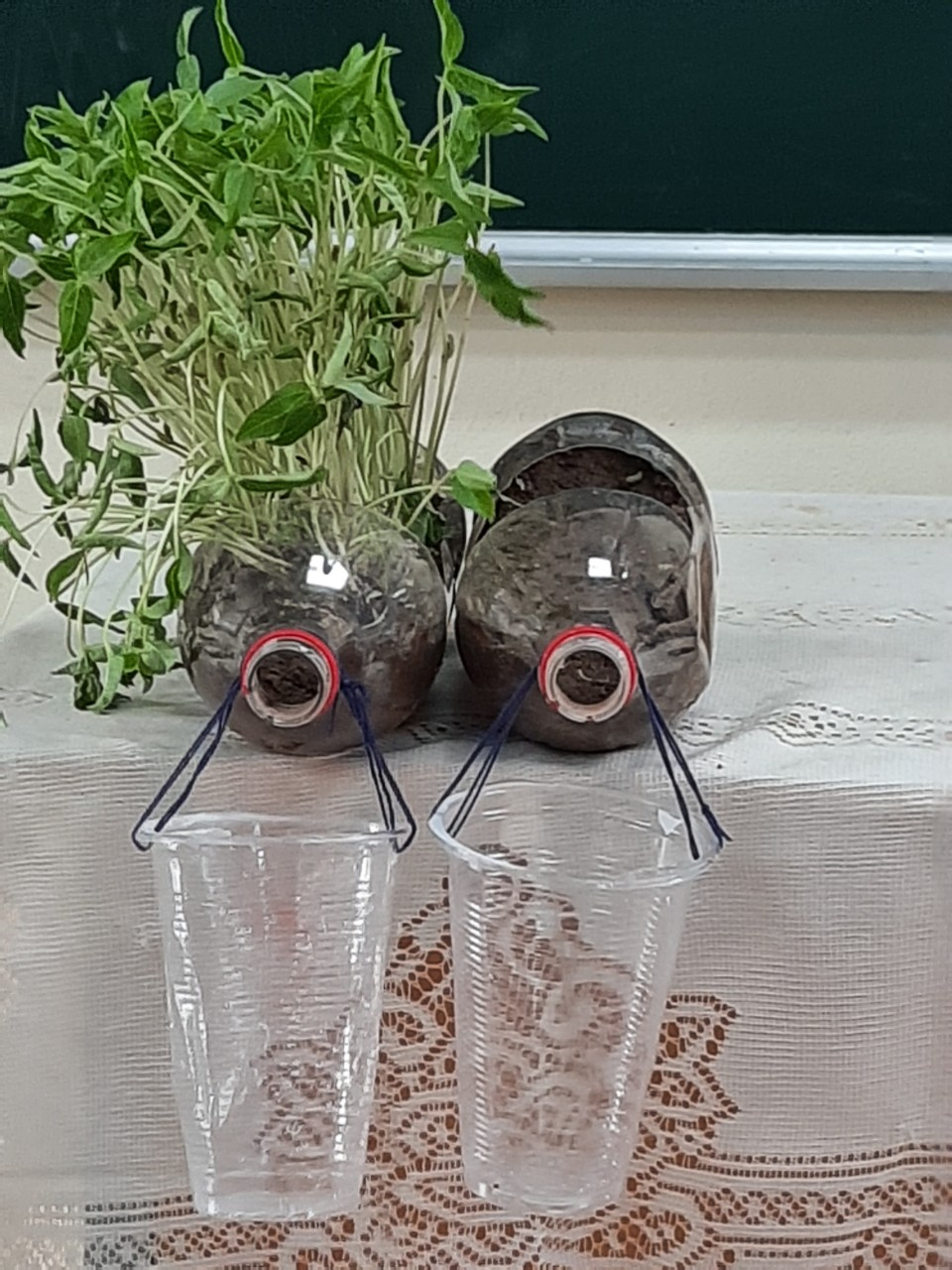 Thí NghiệmChâu A: có cây( khu có rừng)Chậu  B: Không có cây(Đồi trọc)Tạo 1 trận mưa giả bằng cách tưới vào 2 chậu 1 lượng nước như nhauNhận xét màu sắc và lượng nước chảy ra 2 cốc A và B
A
B
II. Vai trò của thực vật trong tự nhiên1. Điều hoà khí hậu- Thực vật quang hợp giúp hấp thu bớt lượng carbon dioxide và giải phóng oxygen làm cân bằng hàm lượng các chất khí trong môi trường.- Làm giảm ô nhiễm môi trường.
2. Thực vật góp phần làm giảm ô nhiễm không khí:
- Thực vật giúp hấp thu bớt lượng khí thải độc hại và các loại bụi trong không khí
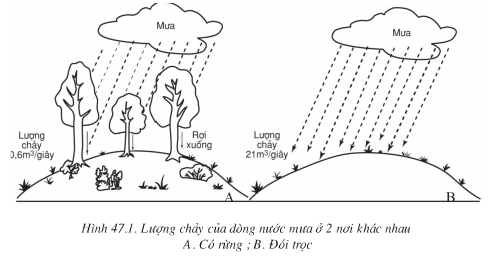 3. Thực vật góp phần chống xói mòn và bảo vệ nguồn nước
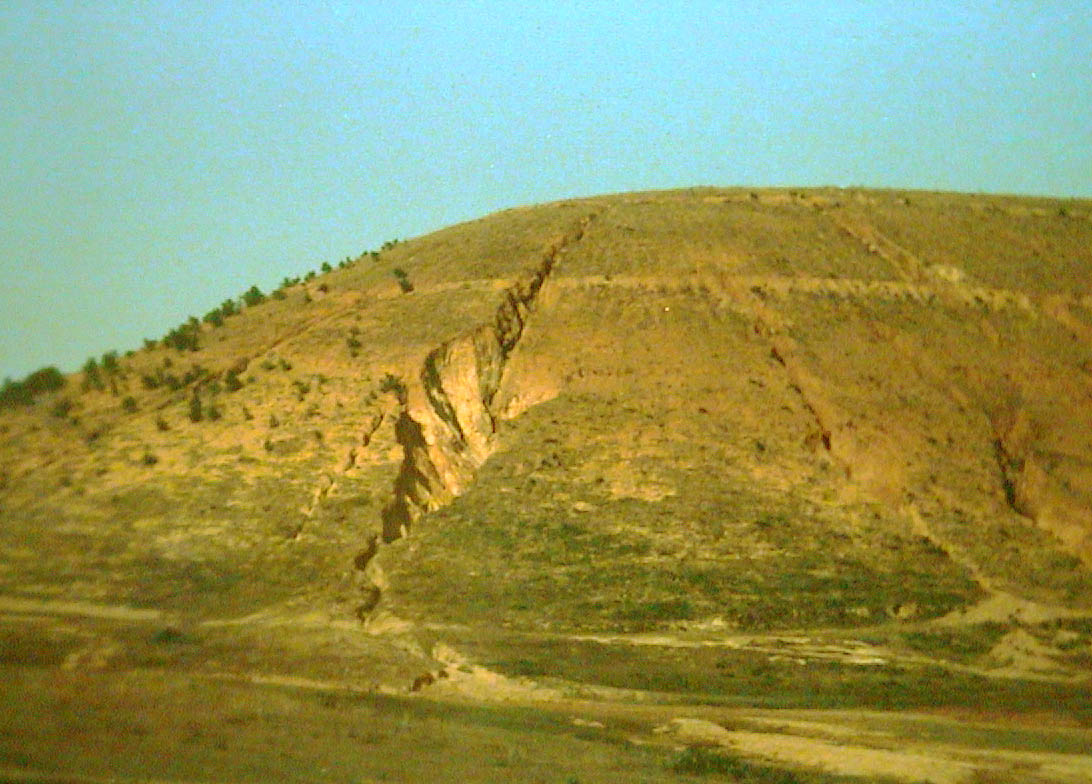 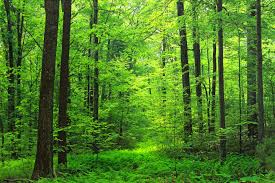 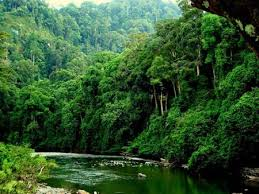 (A)
(B)
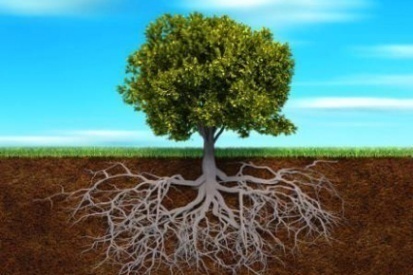 Khu vực A( có rừng)
Đặc điểm
Khu vực B (Đồi trọc)
Chỉ có cây bụi nhỏ
Có nhiều cây, phân nhiều tầng
Sự phân bố của cây
0,6 m3/s
Lượng chảy
21 m3/s
Giữ được đất  (ít bị xói mòn)
Khả năng giữ đất
Giữ được ít đất (đất bị xói mòn)
Khả năng giữ  nước
Giữ được nước
Giữ được ít nước
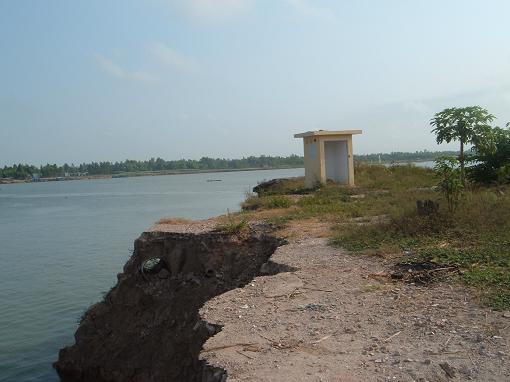 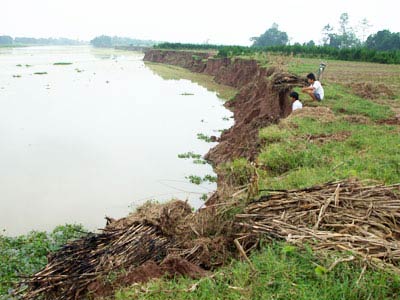 11
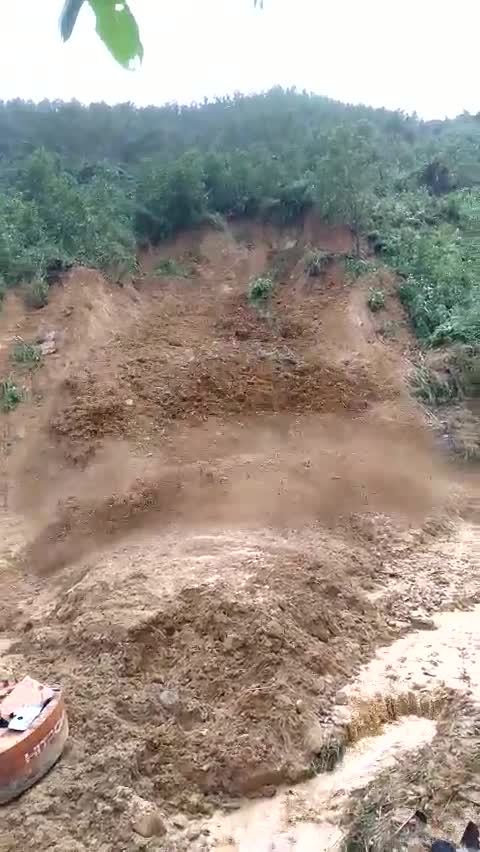 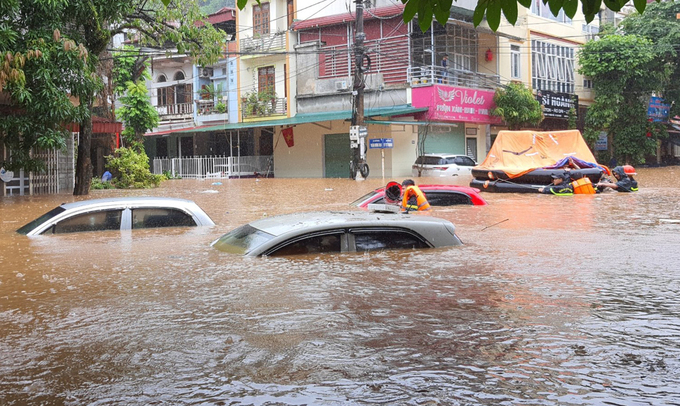 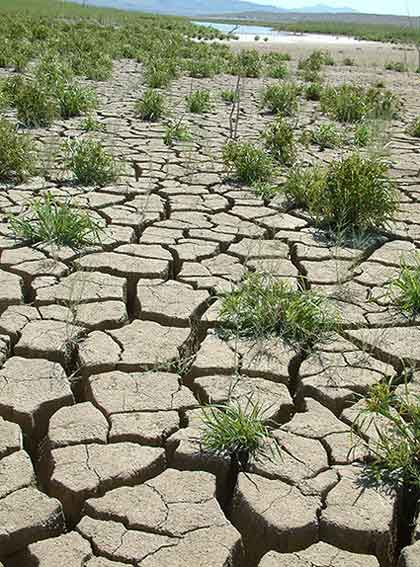 Lũ lụt ở vùng thấp
Hạn hán tại chỗ.
Ngập lụt ở vùng thấp
Mưa lớn kéo dài
có rừng che phủ
Đồi trọc (không có rừng)
Đất bị xói mòn
Mưa lớn
Hạn hán tại chỗ
Nắng nóng kéo dài
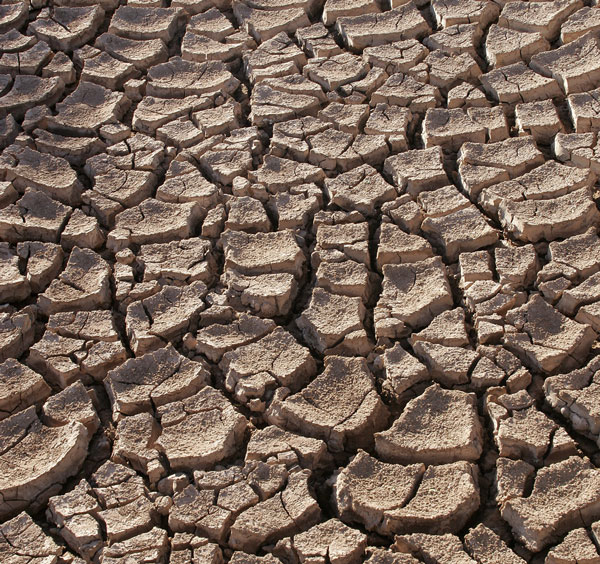 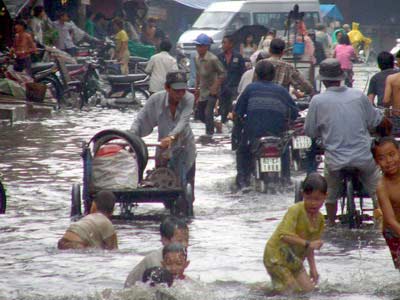 14
Ngập lụt ở một số địa phương
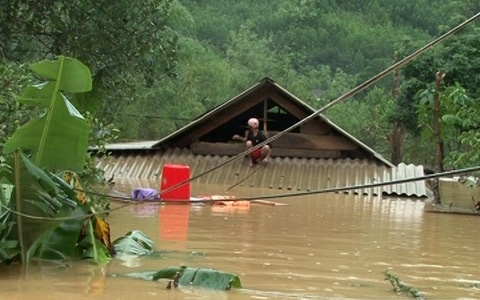 Nước lũ dâng cao  ở Quảng Bình
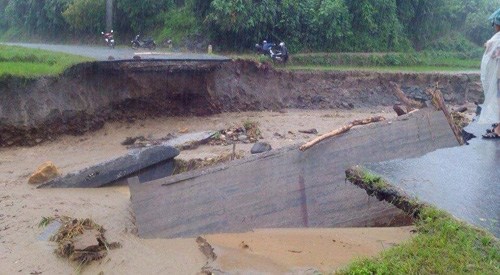 Lũ trên  tỉnh Điện Biên
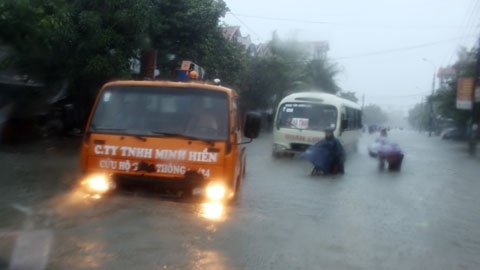 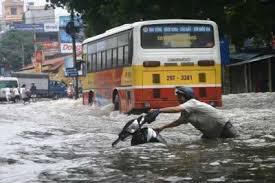 Ngập lụt tại thủ đô Hà Nội
Ngập tại thành phố Hà Tĩnh
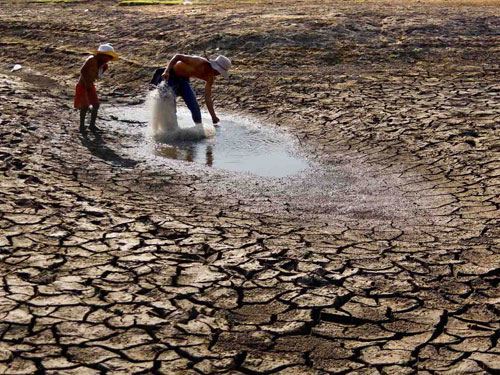 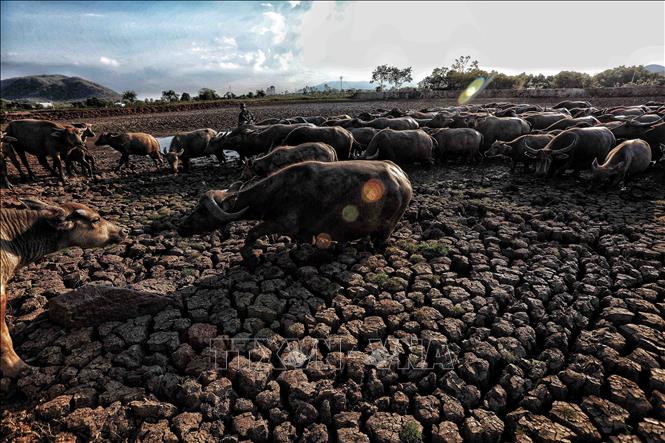 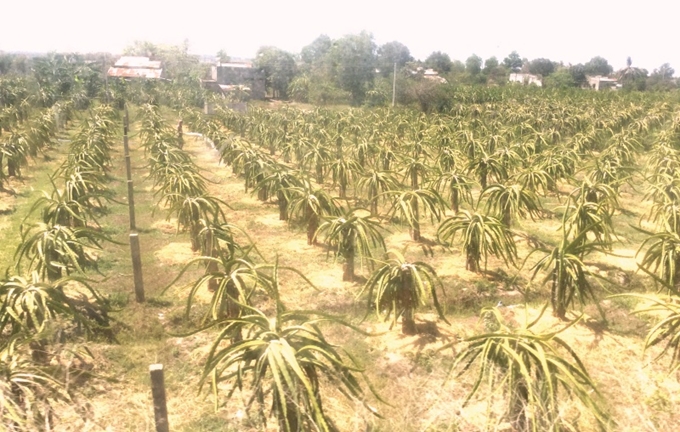 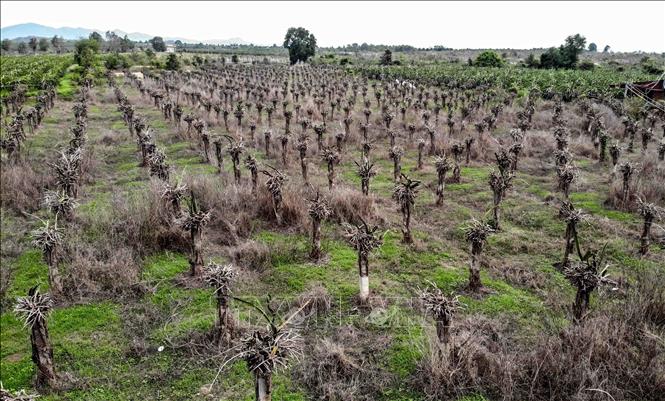 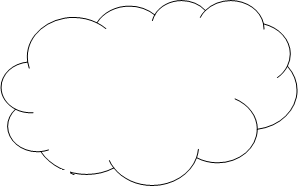 Mưa
Rơi xuống
Lượng chảy 0,6m3/giây
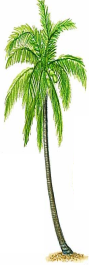 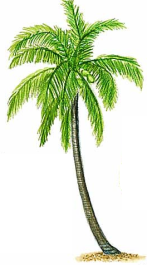 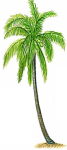 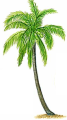 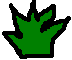 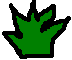 Thấm xuống đất
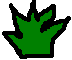 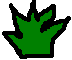 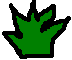 A
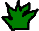 Sông suối…
Dòng chảy ngầm
Thấm xuống đất
Dòng chảy ngầm
Mưa
II. Vai trò của thực vật trong tự nhiên1. Điều hoà khí hậu- Thực vật quang hợp giúp hấp thu bớt lượng carbon dioxide và giải phóng oxygen làm cân bằng hàm lượng các chất khí trong môi trường.- Làm giảm ô nhiễm môi trường.
2. Thực vật góp phần làm giảm ô nhiễm không khí:
- Thực vật giúp hấp thu bớt lượng khí thải độc hại và các loại bụi trong không khí.
3. Thực vật góp phần chống xói mòn và bảo vệ nguồn nước:
- Rễ thực vật giúp giữ đất, giữ nước, hạn chế tốc độ dòng chảy
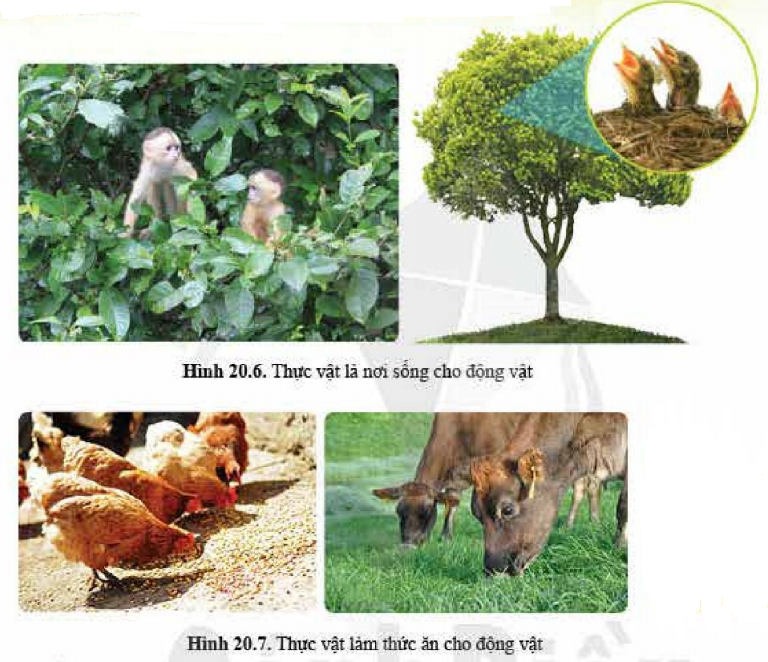 4. Vai trò của thực vật đối với động vật
Thực vật là nguồn thức ăn cho động vật.
Làm nơi ở, nơi sinh sản cho động vật.
Hình 20.5. Thực vật là nơi sống cho động vật
QUAN SÁT
Em hãy nêu vai trò của thực vật trong tự nhiên
Hình 20.6. Thực vật làm thức ăn cho động vật
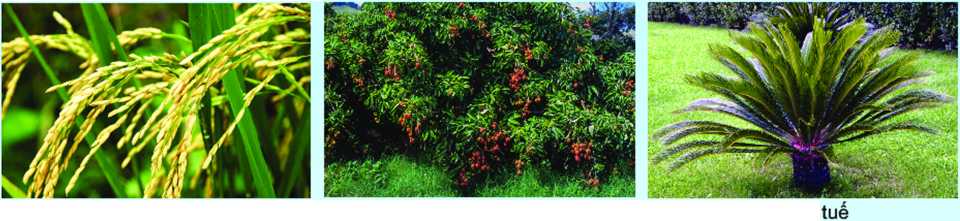 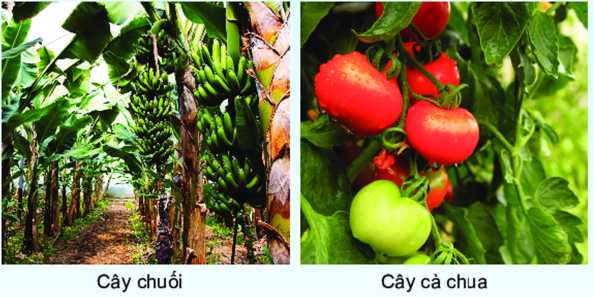 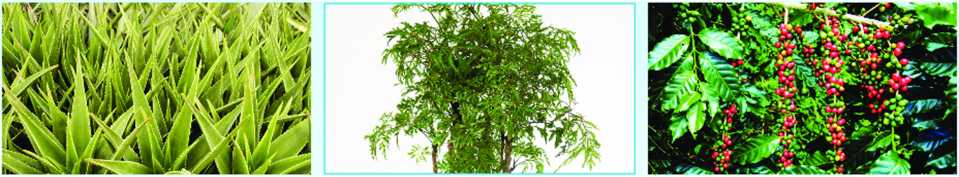 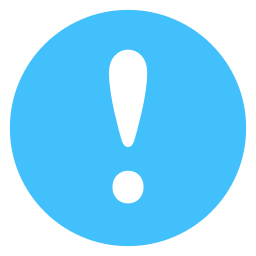 Thực vật có vai trò rất quan trọng đối với đời sống con người, tuy nhiên một số loài thực vật có độc tố hoặc chất kích thích gây nghiện có hại đến sức khỏe con người.
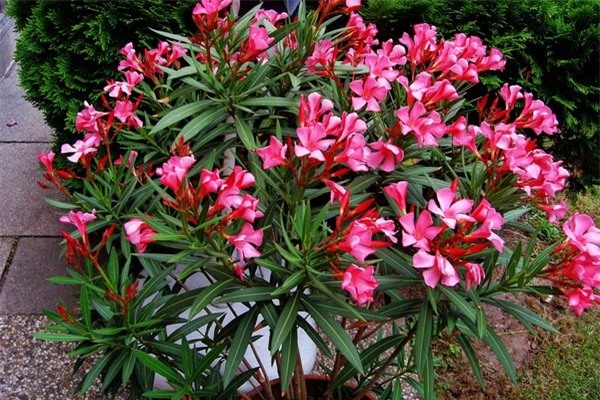 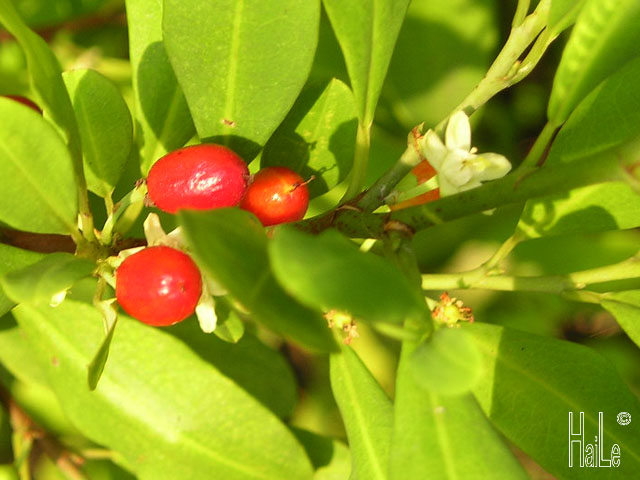 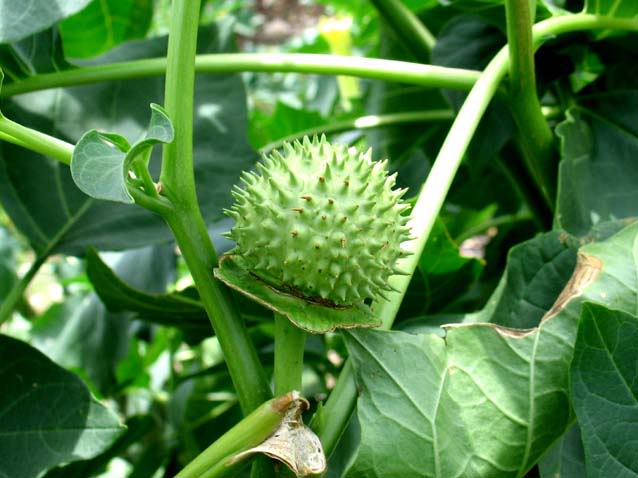 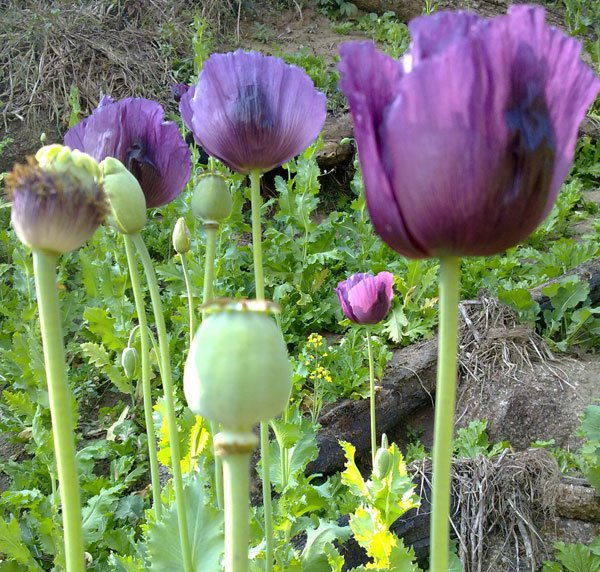 Cây trúc đào
Cây cô ca
Cây cà độc dược
Cây thuốc phiện (anh túc)
Chứa chất gây nghiện.
Chứa cocaine, là chất kích thích thần kinh trung ương mạnh, sử dụng liên tục cocaine có thể gây tình trạng nghiện.
Nhựa cây có thể gây dị ứng cho da.
Nhựa chứa glucoside, khi vào cơ thể sẽ gây các triệu chứng như nôn dữ dội, người mệt lả, nhức đầu, chóng mặt, đau bụng, có thể trụy tim, tụt huyết áp, hôn mê, rối loạn nhịp tim.
Góp phần Giữ đất, chống xói mòn
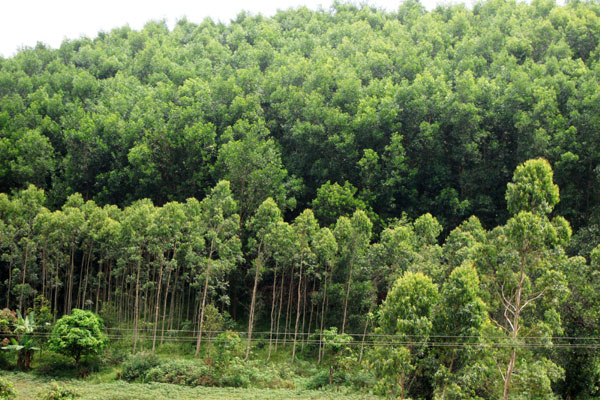 Ổn định hàm lượng khí ôxi và Cacbonic
Giảm ô nhiễm môi trường
Góp phần Hình thành nguồn nước ngầm
Hạn chế ngập lụt, hạn hán
Điều hòa khí hậu
Cung cấp lương thực, thực phẩm, đồ gỗ… nhưng cũng có hại cho con người
Cung cấp oxi,thức ăn, nơi ở, nơi sinh sản cho động vật
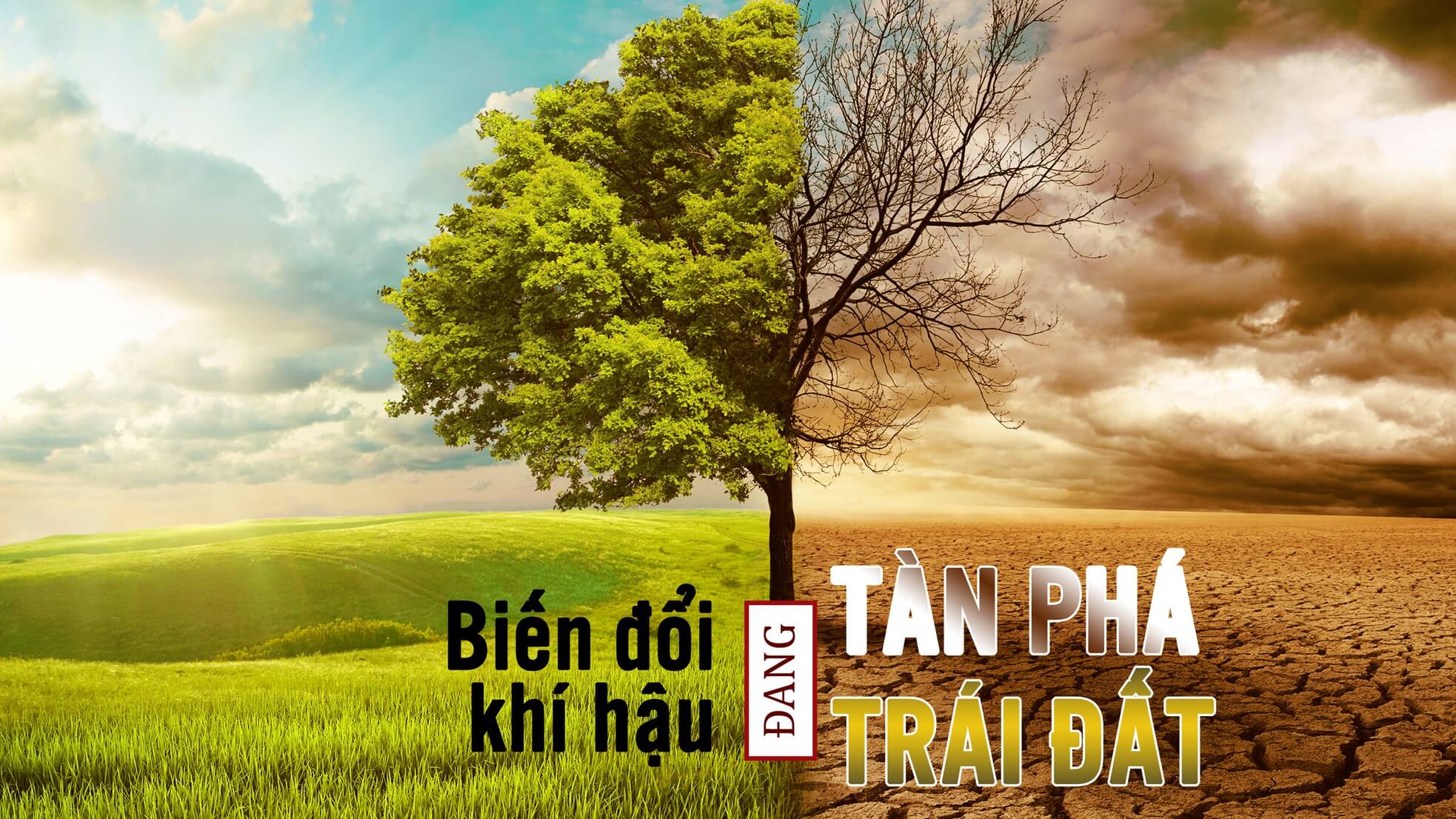 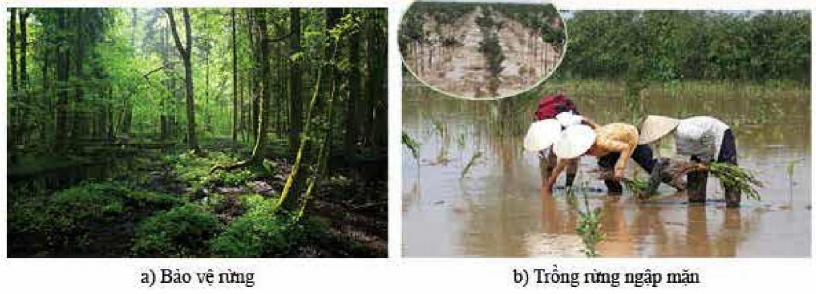 Chúng ta cần làm gì để môi trường có thêm nhiều thực vật
a) Bảo vệ cây con trong rừng
b) Trồng rừng ngập mặn
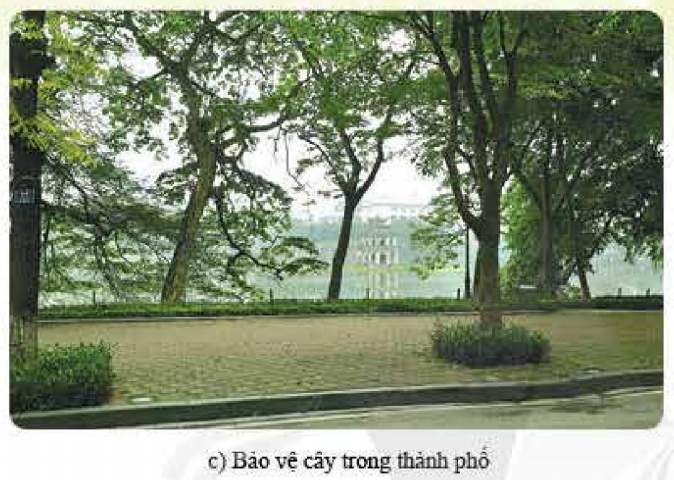 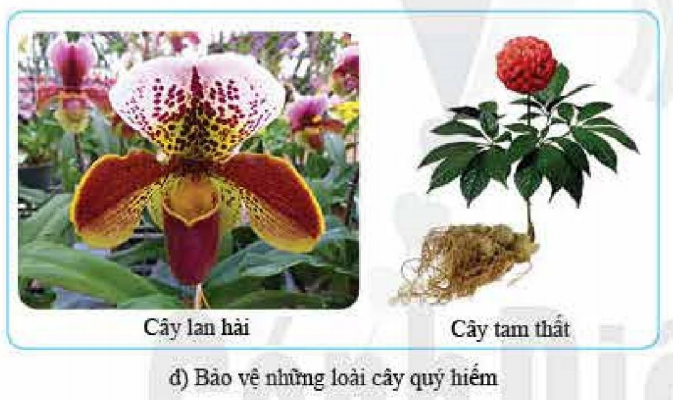 c) Bảo vệ cây trong thành phố
Hình 20.7. Trồng và bảo vệ thực vật
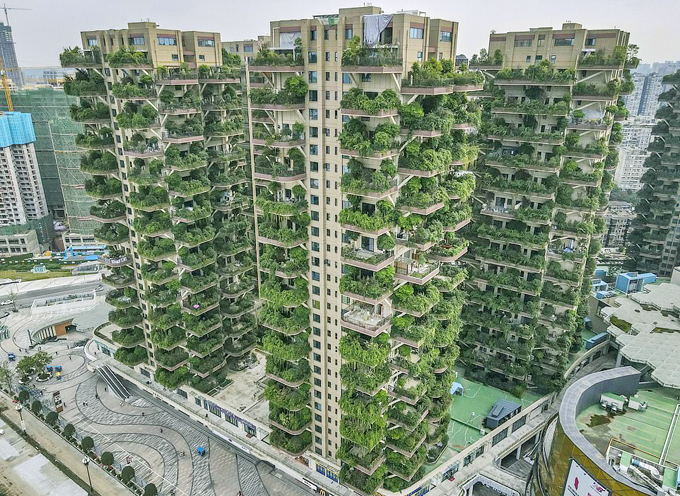 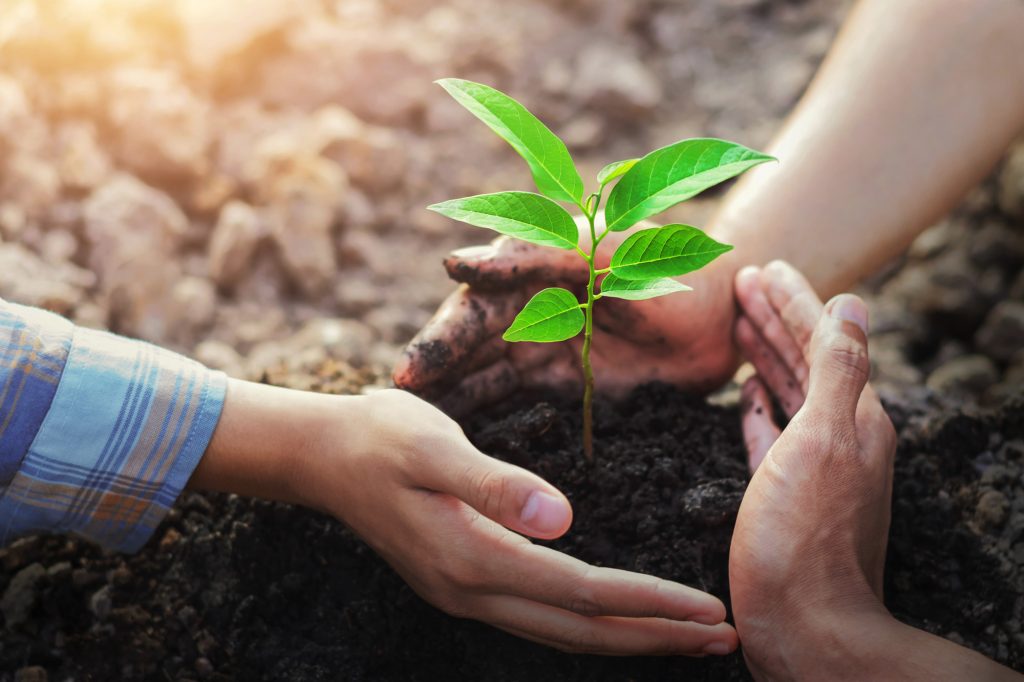 Hình
Hình
Trồng cây trong thành phố
Trồng cây gây rừng
NHẬN THẤY
Trồng nhiều cây xanh giúp môi trường trong sạch. Ngoài ra, thực vật còn góp phần bảo vệ nguồn nước, giúp hạn chế và giảm nhẹ mức độ nguy hiểm của thiên tai như: sạc lỡ đất, lũ quét,…..
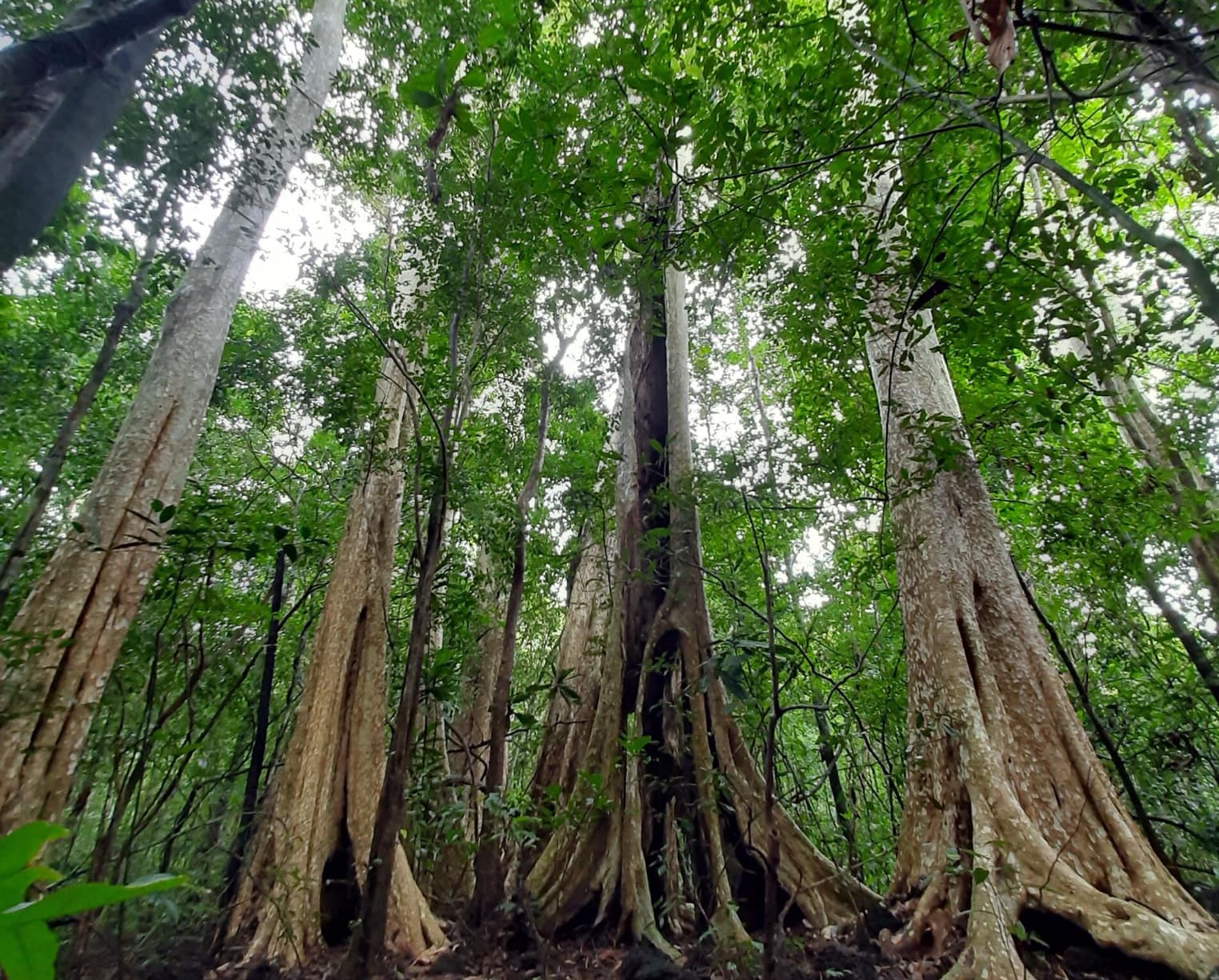 Tại sao nói “rừng là lá phổi xanh” của Trái Đất?
Vì: 
“Rừng” cung cấp oxygen cho toàn bộ sinh vật trên Trái Đất, mang lại môi trường sống, hấp thụ lại khí carbon dioxide, …
HOÀN THÀNH PHIẾU HỌC TẬP
KHOA HỌC TỰ NHIÊN 6
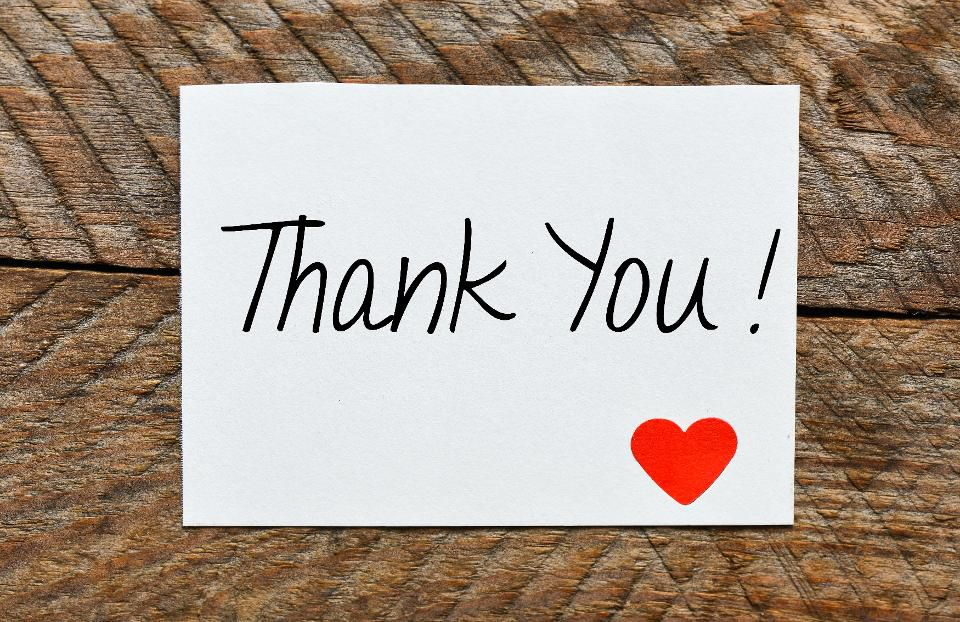